1ry, 2ry and complex skin lesions
Notes
This is an edited copy of the old “1ry & 2ry skin lesions” file done by Noor Daher Alhijjaj 
Updates:
The description of lesions are taken from Amboss
Added illustrations of skin lesion from Amboss
Added complex lesion and dermatopathology sections
File edited by Mahmoud Barakat
Primary skin lesions
Macule
A flat (nonpalpable) skin lesion ≤ 1 cm in size that differs in color from surrounding skin (e.g., freckle; also seen in pityriasis versicolor, nevus spilus)
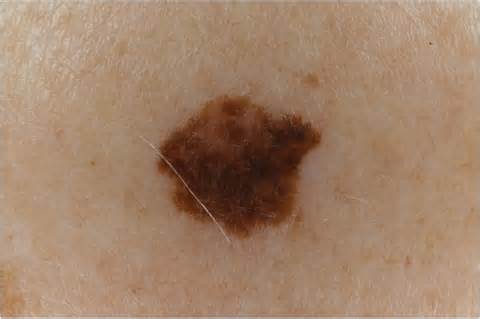 Patch
A flat skin lesion > 1 cm in size that differs in color from surrounding skin (e.g. congenital nevus)
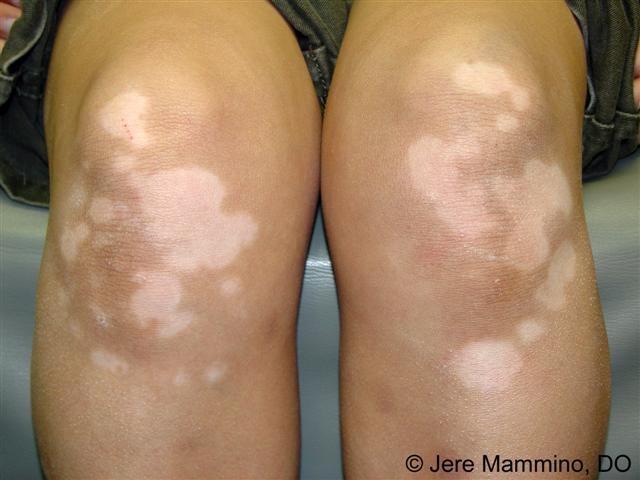 Papule
A small, palpable skin lesion ≤ 1 cm in diameter (e.g., seen in lichen planus, molluscum contagiosum, neurofibromatosis type 1, acne)
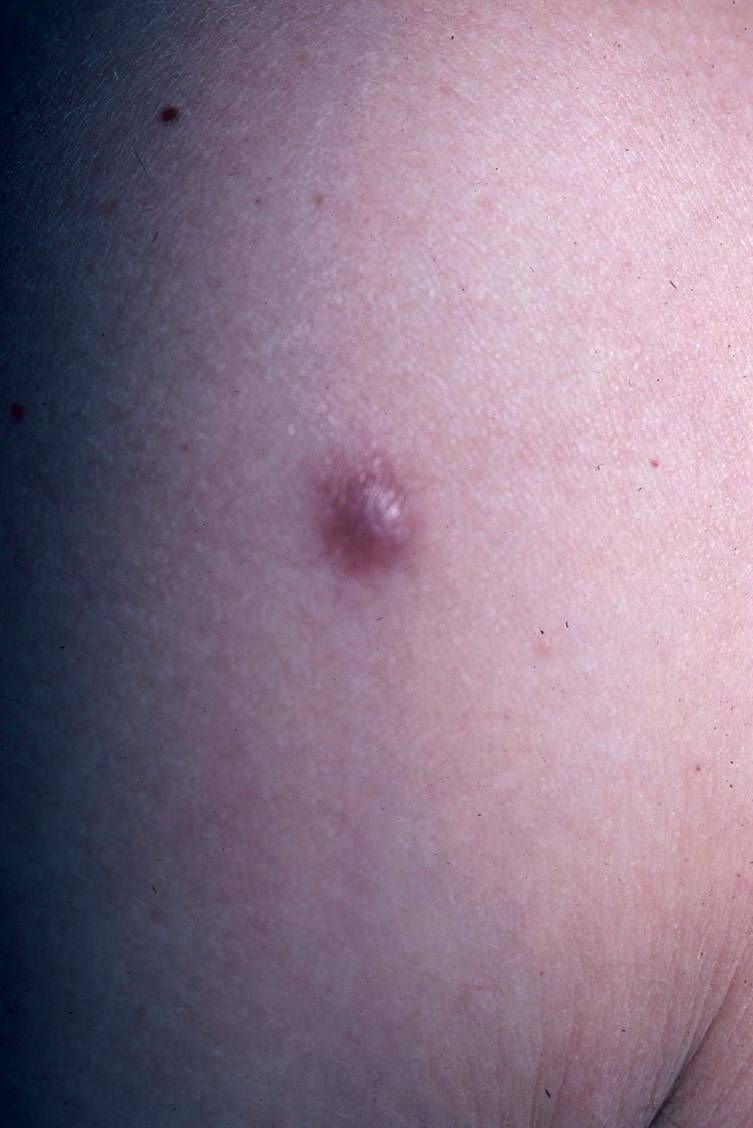 Comedone
A skin-colored papule that forms when pilosebaceous ducts become blocked with keratinaceous debris and sebum (e.g., due to acne vulgaris). 
Subtypes include closed comedones (whiteheads) and open comedones (blackheads).
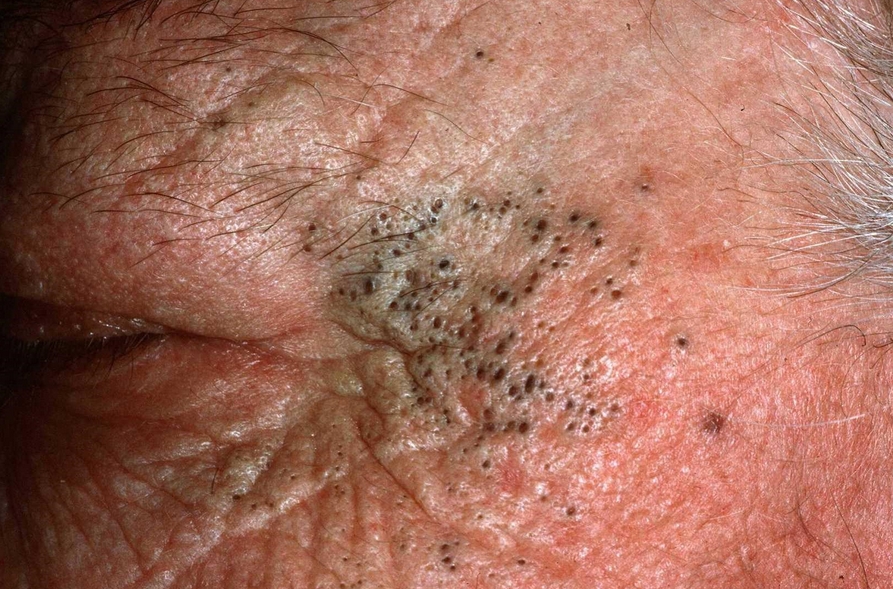 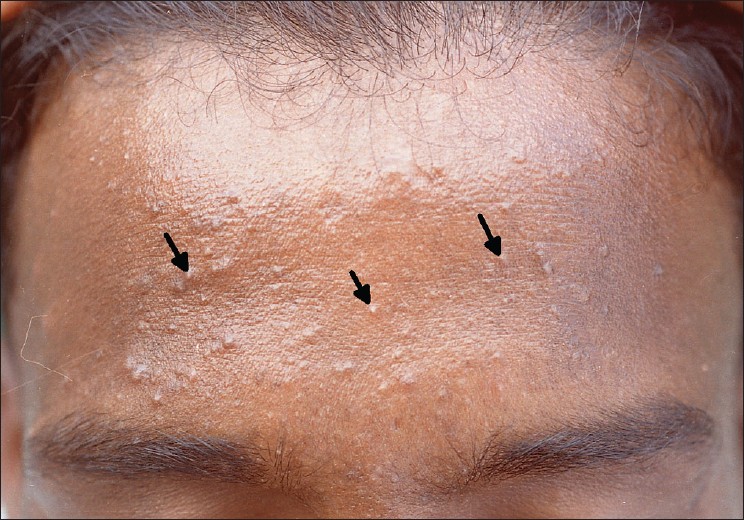 Plaque
Palpable, usually raised lesion > 1 cm (e.g., seen in pigmented BCC, pityriasis rosea, necrobiosis lipoidica, psoriasis)
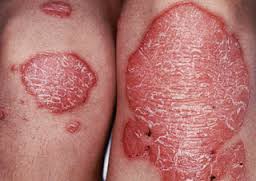 Nodule
An elevated lesion, > 1 cm in both diameter and depth
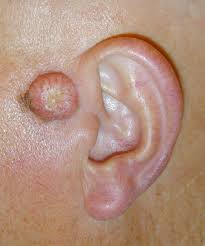 Wheal
Well-circumscribed, pruritic, and erythematous papule or plaque with dermal edema and irregular borders (e.g., seen in urticaria)
Transient (hours to days)
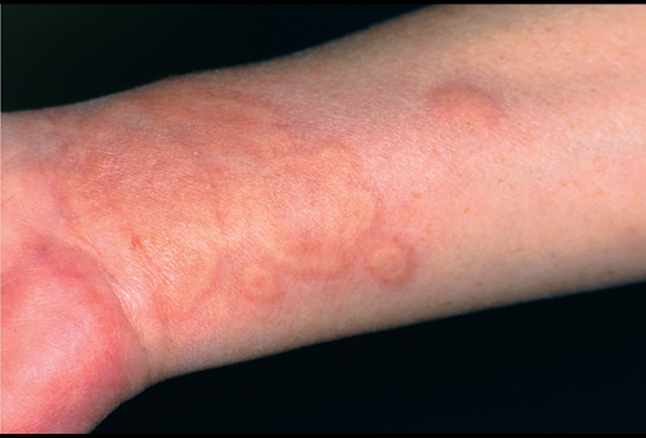 Vesicle
Small fluid-containing blister (collection of fluid in the skin) ≤ 1 cm in diameter (e.g., seen in eczema herpeticum, chickenpox, herpes zoster)
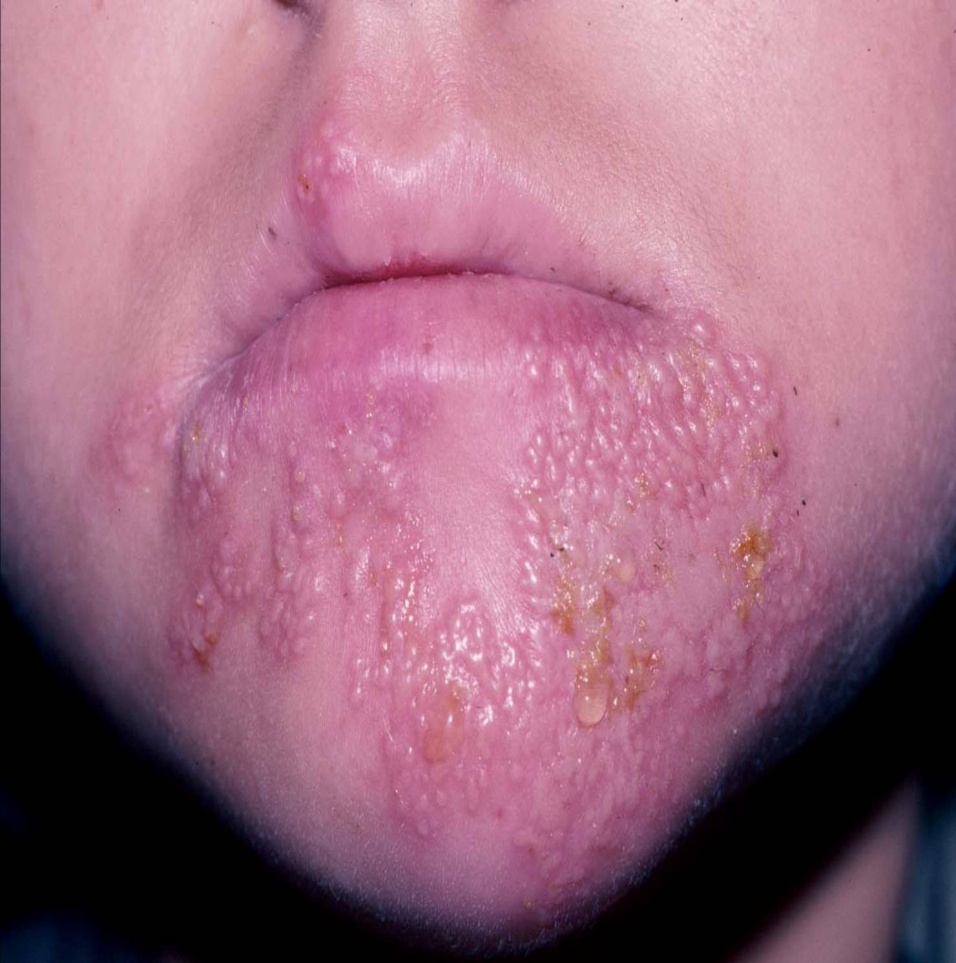 Pustule
Vesicle filled with pus (e.g., seen in pustular psoriasis)
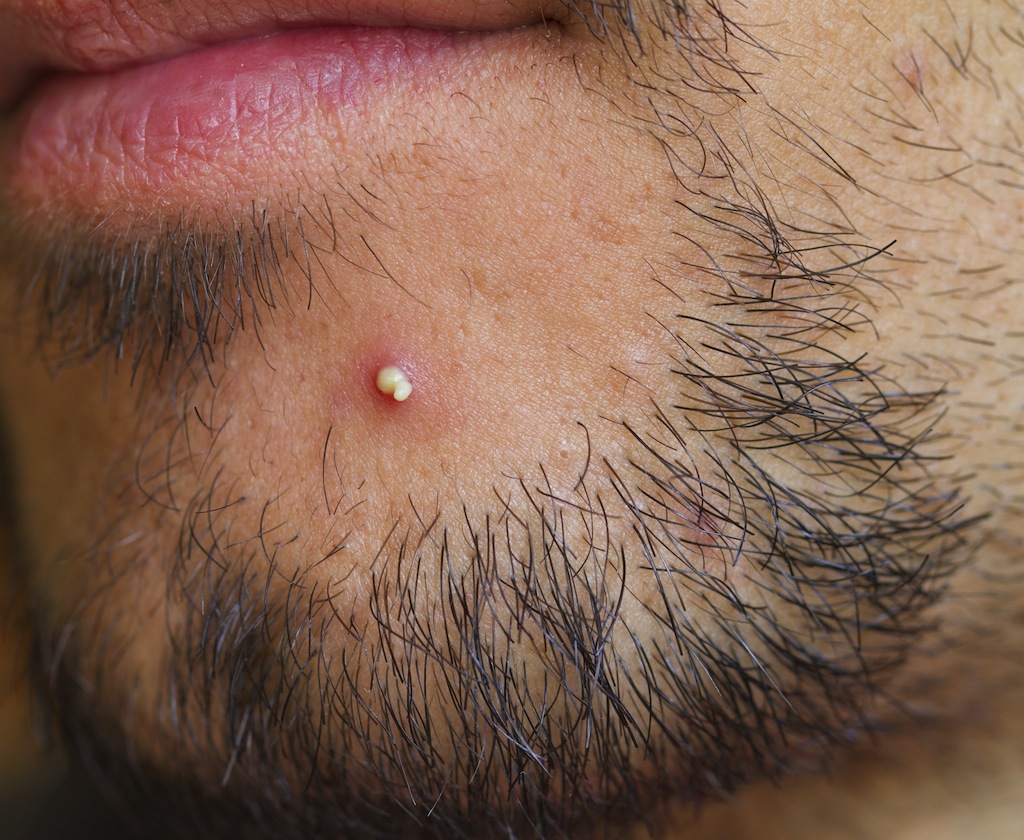 Bulla
Large fluid-containing blister > 1 cm in diameter (e.g., see in bullous pemphigoid, Stevens-Johnson syndrome)
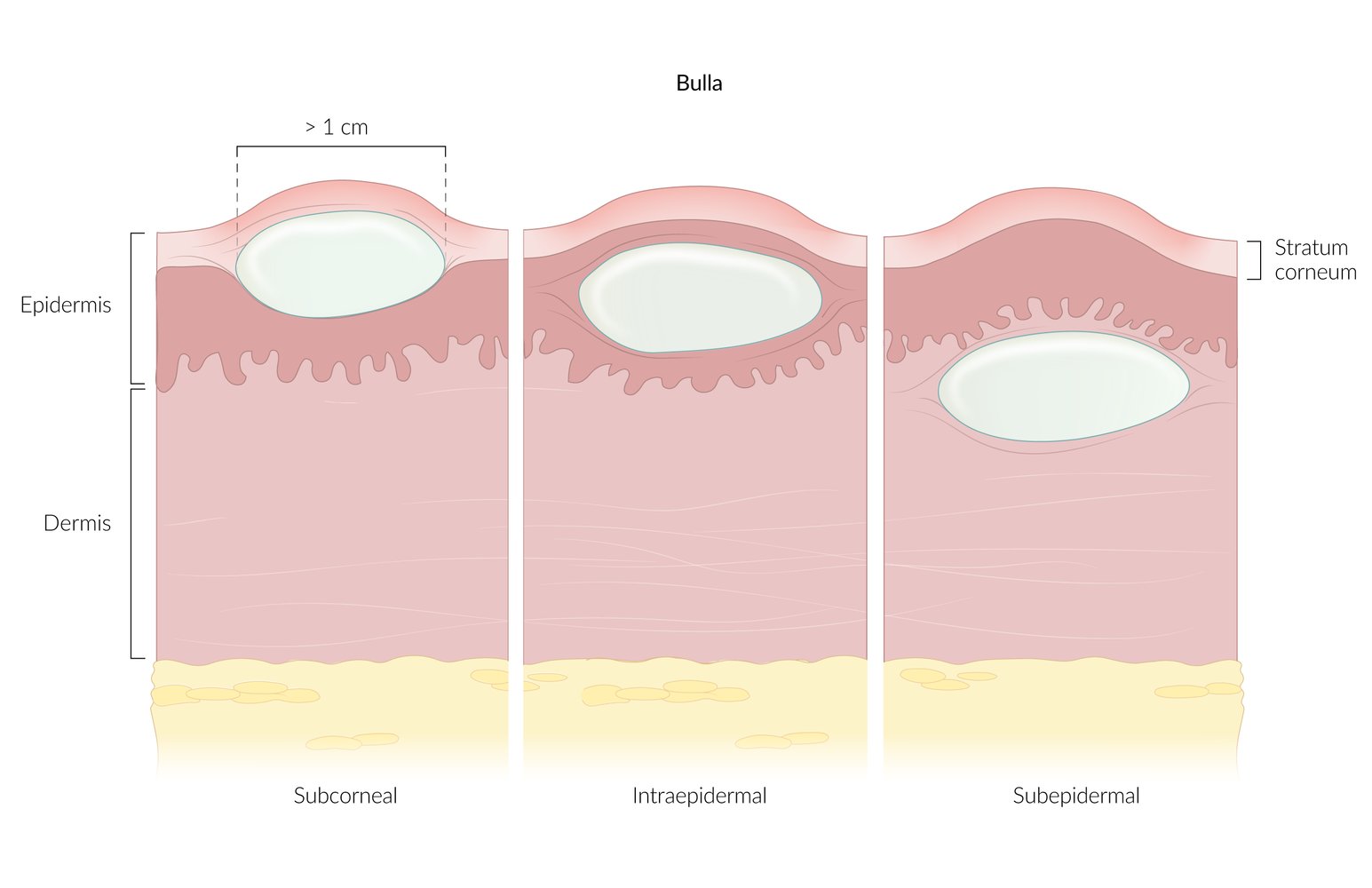 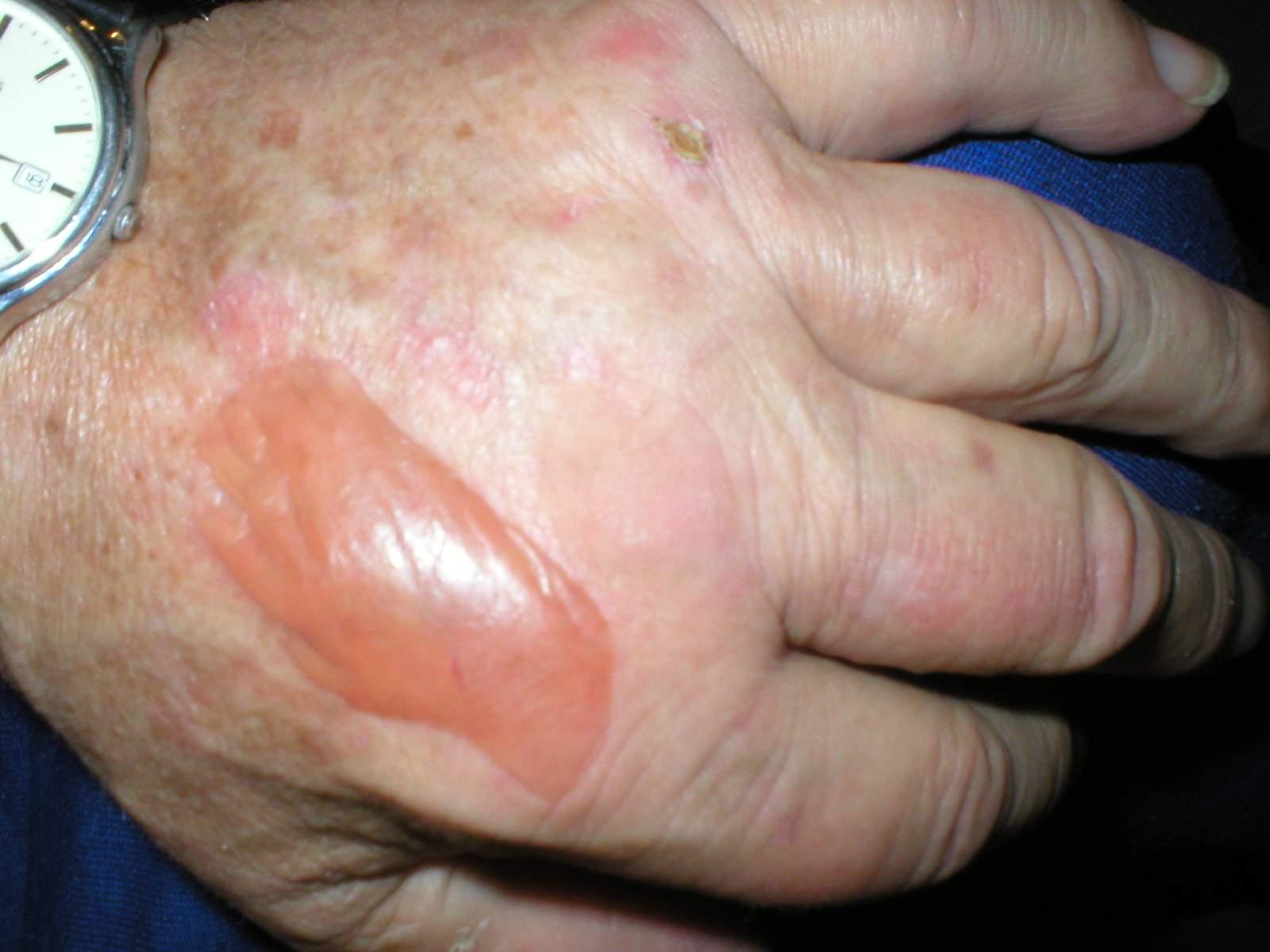 Burrow
Slightly elevated , grayish , tortuous line in the skin ended by papule.
Example : scabies
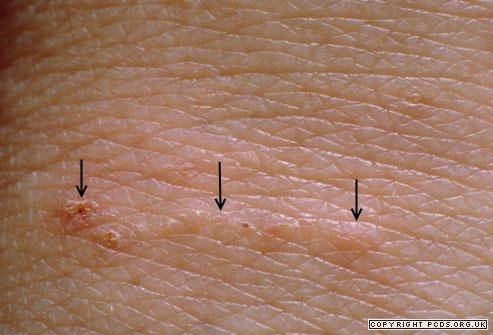 Secondary skin lesions
Scale
Thickened stratum corneum
Scales are flaky, dry, and usually whitish.
In contrast, crusts are more often moist and yellowish or brown.
E.g., seen in ichthyosis vulgaris, squamous cell carcinoma, eczema, psoriasis
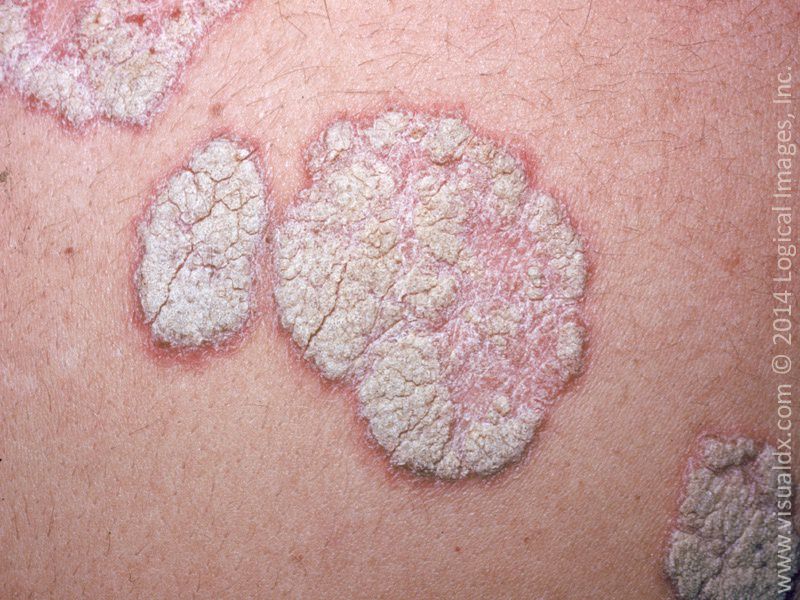 Crust
Dried exudates such as pus or blood
E.g., seen in atopic dermatitis, nonbullous impetigo
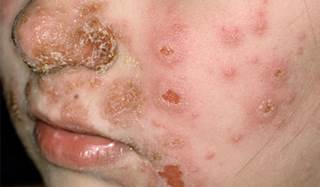 Fissure (cleft)
Linear crack through the epidermis that extends into the dermis
Ulcer
Rounded or irregularly shaped deeper lesions that result from loss of the epidermis and some portion of the dermis.
Ulcers usually leave a scar.
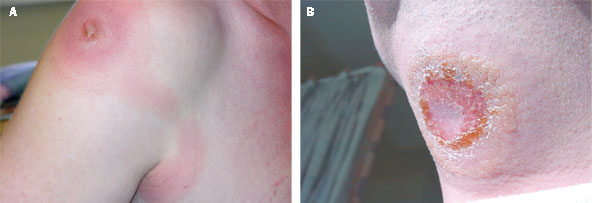 Erosion
Loss of all or portions of the epidermis
Erosions usually heal without a scar.
Excoriation (scratch marks)
Abrasion produced by mechanical force, usually involving the epidermis (but may reach the outer layer of the dermis)
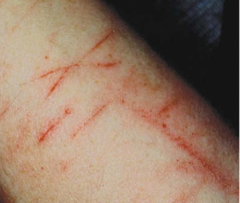 Necrosis
Dead skin tissue (Black or yellowish/brown)
Skin atrophy
Thinning of skin without inflammation
Scar
Composed of new connective tissue that has replaced lost substance
An overgrowth of scar tissue manifests as a keloid (thickened, raised tissue that grows beyond the borders of the scar and shows no regression).
Maceration
Swelling of tissue after prolonged contact with a fluid (e.g., maceration of skin after a long bath → "washerwoman skin")
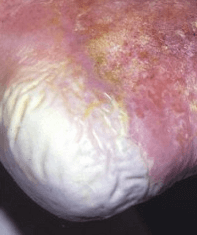 Umbilication
A descriptor for lesions that have a small depression (resembling the umbilicus). 
Examples include lesions of molluscum contagiosum and Penicillium marneffei infection.
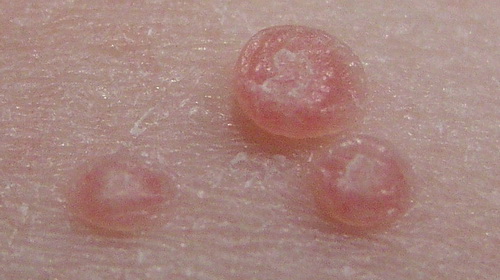 Complex skin lesions
a subtype of hematoma that does not blanch upon the application of pressure
Hematoma
Caused by bleeding into subcutaneous tissue, muscle, organ tissue or a cavity
Immediately after trauma: red
Cause: release of hemoglobin
After 24–96 h: dark red, green, blue, purple, black
Cause: coagulation of the blood and degradation of hemoglobin into bile pigment
After 4–7 days: dark green
Cause: breakdown of heme into biliverdin
After 7 days: yellow; brownish
Cause: breakdown of biliverdin into bilirubin
Purpura
Purpura: a subtype of hematoma that does not blanch upon the application of pressure)
Nonpalpable purpura
Petechiae: Flat, red-purple, pinpoint lesions < 3 mm in size
Ecchymosis: Flat, red-purple, larger form of petechiae, > 5 mm in size
Palpable purpura: Raised, red-purple lesions
Rashes
Exanthem: Extended uniform rash (localized or generalized)
Enanthem: Rash confined to the mucous membranes
Erythema: Reddening of the skin as a result of vasodilation (blanches if pressure is applied)
Erythroderma: Generalized reddening of the skin
Maculopapular rash: Rash with both palpable and nonpalpable lesions ≤ 1 cm in size (e.g., seen in measles, infectious mononucleosis, secondary syphilis, fifth disease, rubella, roseola infantum)
Further lesions
Lichenification: Thickening of the skin with accentuated skin markings
Eczema: Noncontagious dermatitis accompanied by pruritus, erythema, and papules
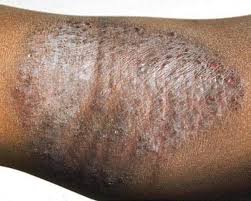 Lichenification
Dermatopathology
Dermatopathology
Acantholysis: Separation of epidermal cells due to dissolution of intercellular bridges (e.g., desmosomes)
Acanthosis: Epidermal hyperplasia of the stratum spinosum
Hypergranulosis: Thickening of the stratum granulosum
Hyperkeratosis: Thickening of the stratum corneum
Parakeratosis: Retention of nuclei in the stratum corneum
Spongiosis: Intraepidermal and intercellular edema
Dyskeratosis: Premature keratinization of the stratum granulosum